Министерство образования и науки Хабаровского края Краевое государственное общеобразовательное учреждение, реализующее адаптированные основные общеобразовательные программы «Школа-интернат №11».
Применение методики 
«Гимнастики мозга»  в работе с обучающимися интеллектуальными нарушениями
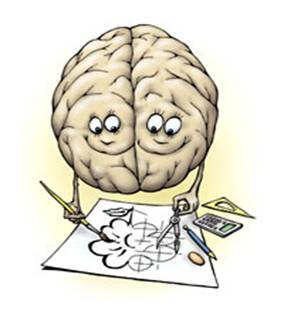 Г.А. Салаткова, учитель-дефектолог
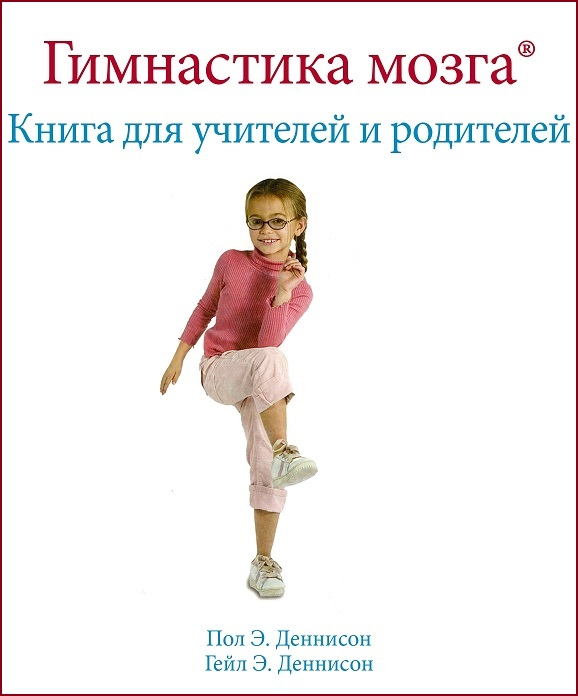 Психологами Полом и Гейлом Деннисон была разработана программа нейрогимнастики - "Гимнастика мозга".
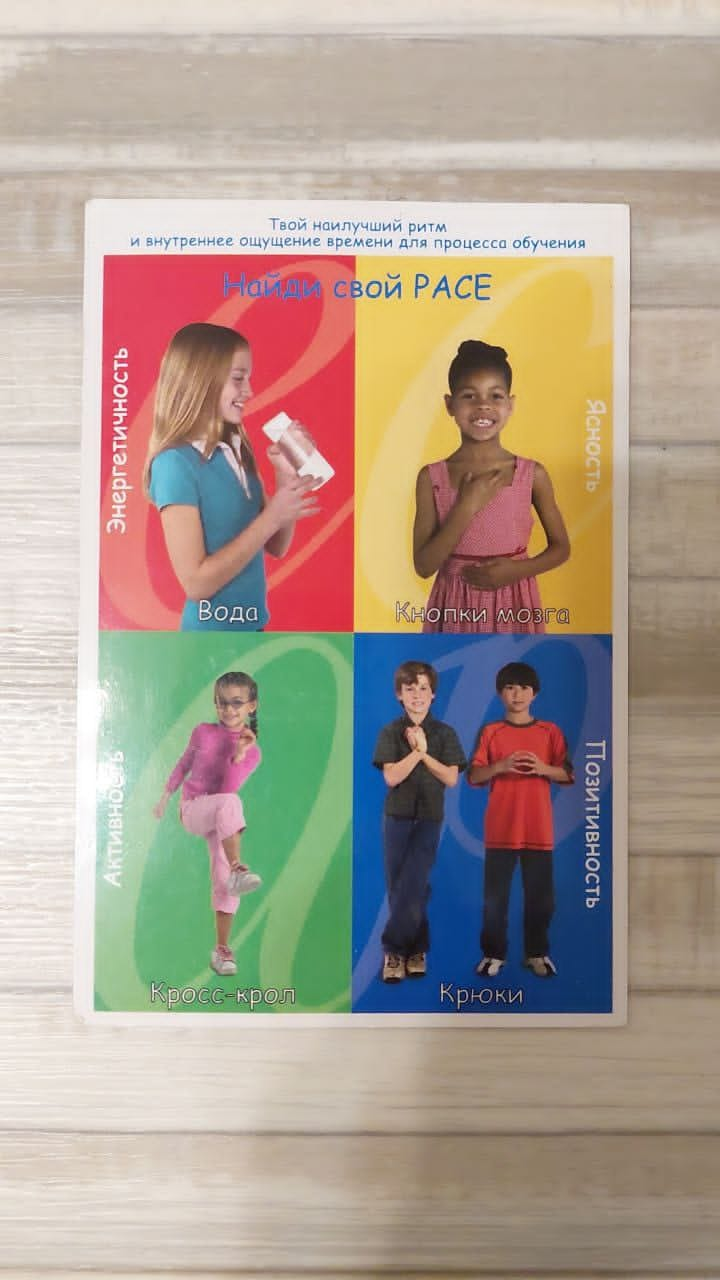 Энергетичность  «Вода»

 Ясность  «Кнопки мозга»

Активность  «Кросс-крол»

Позитивность «Крюки»
От воды улучшается интеллект 
– доказано учеными!
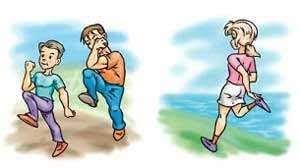 Перекрестные движения
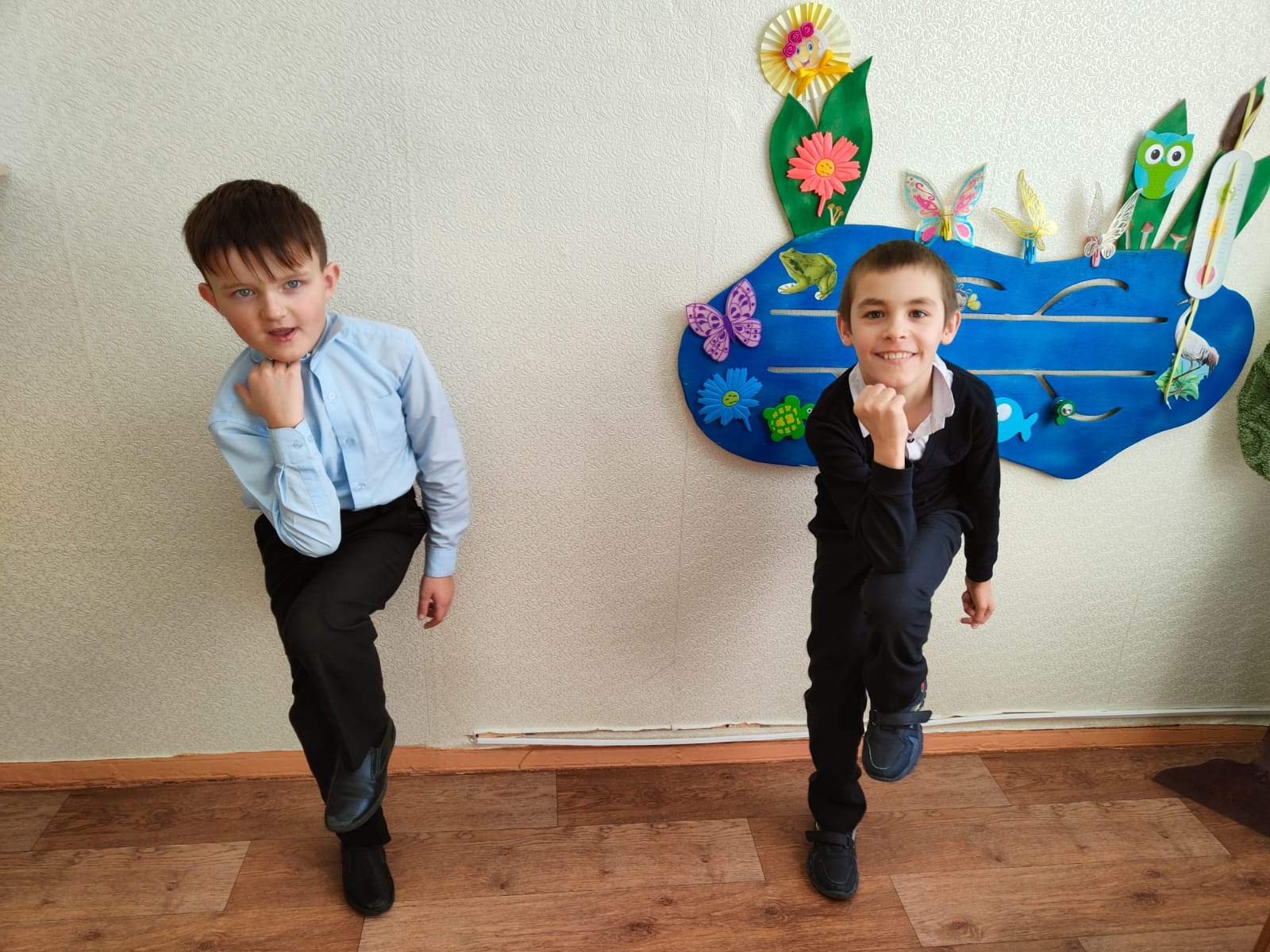